[Speaker Notes: Del penne og post it ud
Lyd og film
Wifi]
Jette Abildskov, konsulent i Ældre Sagen
Demensvenlig lokalafdeling - nytter det?
Distrikt 3: Århus den 15. november
Demens - hvad gør det ved os?
Demensramte – kognitive / intellektuelle funktioner, syn, balance
Familie og andre pårørende – inddrages
Omgivelserne - tilrettelægges
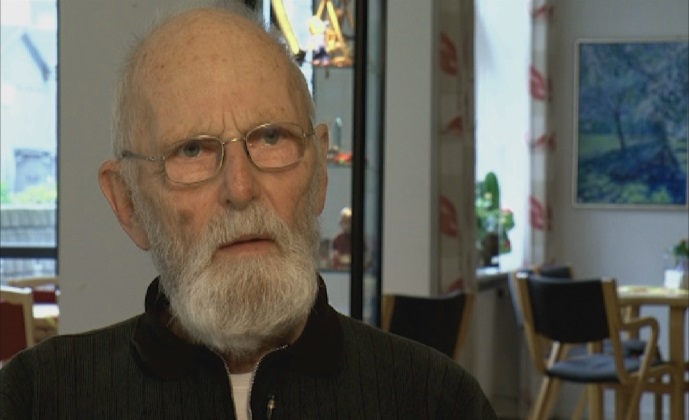 [Speaker Notes: Livets efterår start.mp4
Summe med sidemanden:
Hvad tænker folk om demens?]
Hvad er demens
Demens er en tilstand 
Der findes 200-300 sygdomme der giver denne tilstand
Symptomerne er nedsat intellektuelt funktionsniveau fx hukommelse og overblik
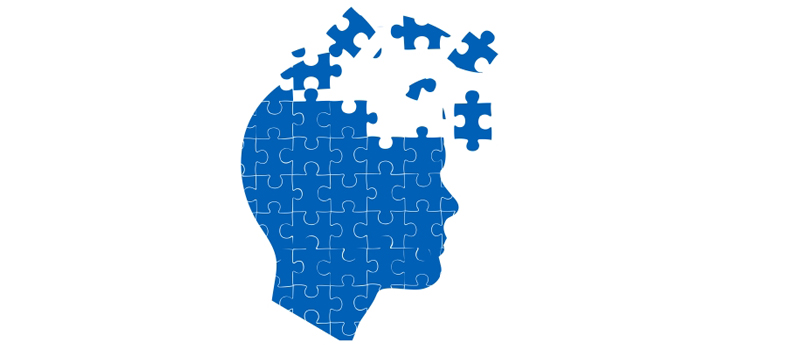 Fakta om demensFra Ældrekommissionens rapport “Livskvalitet og selvbestemmelse på plejehjem”
84.000 mennesker har en demens sygdom heraf har 60% Alzheimer
400.000 danskere er nære pårørende til en person, der lider af en demenssygdom
Op imod 65 % af demensramte får en uspecifik demens diagnose
75-85% af beboerne på pl.hj. har demens eller demenslignende symptomer
40 % føler sig ofte ufrivilligt ensomme
3500 yngre har demens
Fysisk og kognitiv funktion hos mennesker med demens
Demens er en af de vigtigste årsager til funktionsevnetab og afhængighed af hjælp blandt ældre.
 
Fase 1 - Ved let demens ses kun en lille forringelse af funktionsevnen i hverdagen, hvor rutinepræget dagligdags- og fritidsaktiviteter kan gennemføres. 
Fase 2 - Ved moderat demens påvirker de kognitive svækkelser dagligdags aktiviteter, og det kan også være svært at opretholde den fysiske funktionsevne. 
Fase 3 - Ved svær demens er patienten helt afhængig af hjælp fra andre og både den fysiske og kognitive funktion er ofte svækket. Flytning til plejebolig er oftest nødvendig.
[Speaker Notes: 9-10]
Målgrupper
Fase 1Nyligt diagnostiserede med demens – symptomer, familien er påvirketDeltager i motion som tidligere, på almindelige motionshold, men lidt nedsat funktion. Kan starte i nye tiltag.
Fase 2Fysisk friske ældre, med let nedsat funktionsniveau. Hensyn ved igangværende motion. Kan starte på motion med en del hensyn.
Fase 3Fysisk svage ældre, med let til svært nedsat funktionsevne.Kun motion med særlige hensyn og planlagt efter funktionsniveauet
Fase 4Svær demensprofessionel indsats ved bevægelse
Demensvenligt Danmark
Kliniske retningslinjer 2013 –Retningslinjen omhandler alle faser i patientforløbet, herunder metoder til pleje og omsorg - såkaldt ikke-farmakologiske indsatser – behandling med lægemidler mod demens, psykofarmaka, samt støttende indsatser målrettet pårørende. 
National handlingsplan 2025 –11 initiativer for indsatser og faser i udviklingen af tilbud, fx udredning, medicin, træning, praksis i kommuner, forskning og demensvenligt samfund
[Speaker Notes: Tjek med beløb der er bevilget
Evt på flip]
Myter om demens
Demens har tidligere været knyttet sammen med begreberne senil eller senilitet, der betyder "gammel", idet man fejlagtigt mente, at demens var en naturlig følge af alderdom. 
Demens skyldes altid sygdom eller skader i hjernevævet, og selv om høj alder udgør den stærkeste risikofaktor for udvikling af demens, viser alderdomsforskningen, at flertallet af ældre bevarer deres kognitive funktioner og ikke bliver demente.
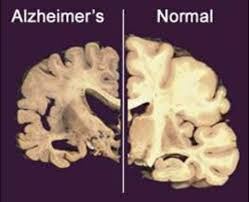 Demensformer
Demens og symptomer
Alzheimer:Sprog, hukommelse, overblik og siden til frontallap med adfærds forstyrrelser
Lewy Body:Fysisk nedsættelse og nedsat koordination, rystelser og senere hallucinationer
Frontallaps demens:Overblik, adfærd, behovsstyret og senere med udad eller indad reagerende adfærd
Apopleksi:Symptomer afhænger af placeringen af skaden
Læs farven – ikke ordet
Svend og Britt
https://www.youtube.com/results?search_query=svend+demens
Hjernen
[Speaker Notes: Vi laver baner og hvis vi udfordrer os med det samme får vi en motorvej, derfor er det vigtigt at finde nye udfordringer]
Erindringsøer og glemselshavet
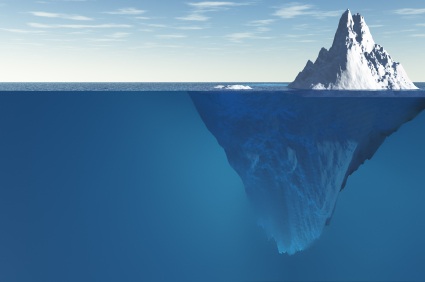 [Speaker Notes: Vi kender ikke behovet, ser kun adfærden]
Spindelvæv og motorveje
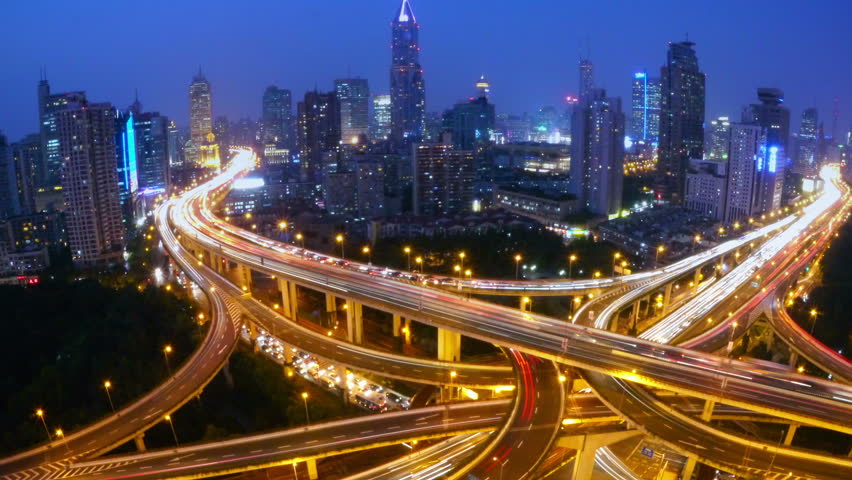 UFO
Husk UFO, når du bliver gammel

Udfordringer
Fællesskab
Oplevelser

Alle tre er afgørende for, at vi kan få et godt og aktivt liv som gamle.
Kilde: Ellen Garde, læge og hjerneforsker
KRAMS
Kost
Rygning
Alkohol
Motion
Sociale relationer
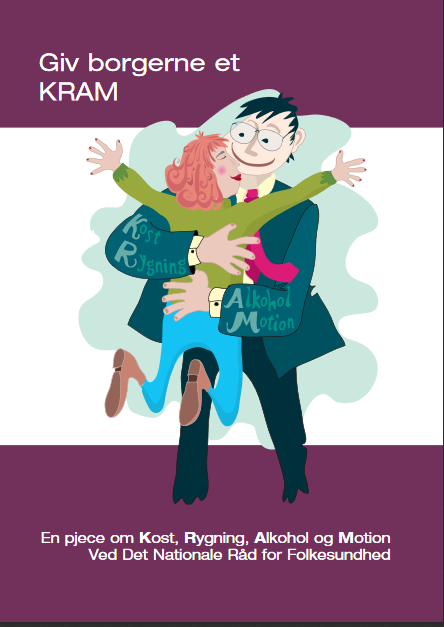 Værdighed
Ensomhed
Kedsomhed
Hjælpeløshed
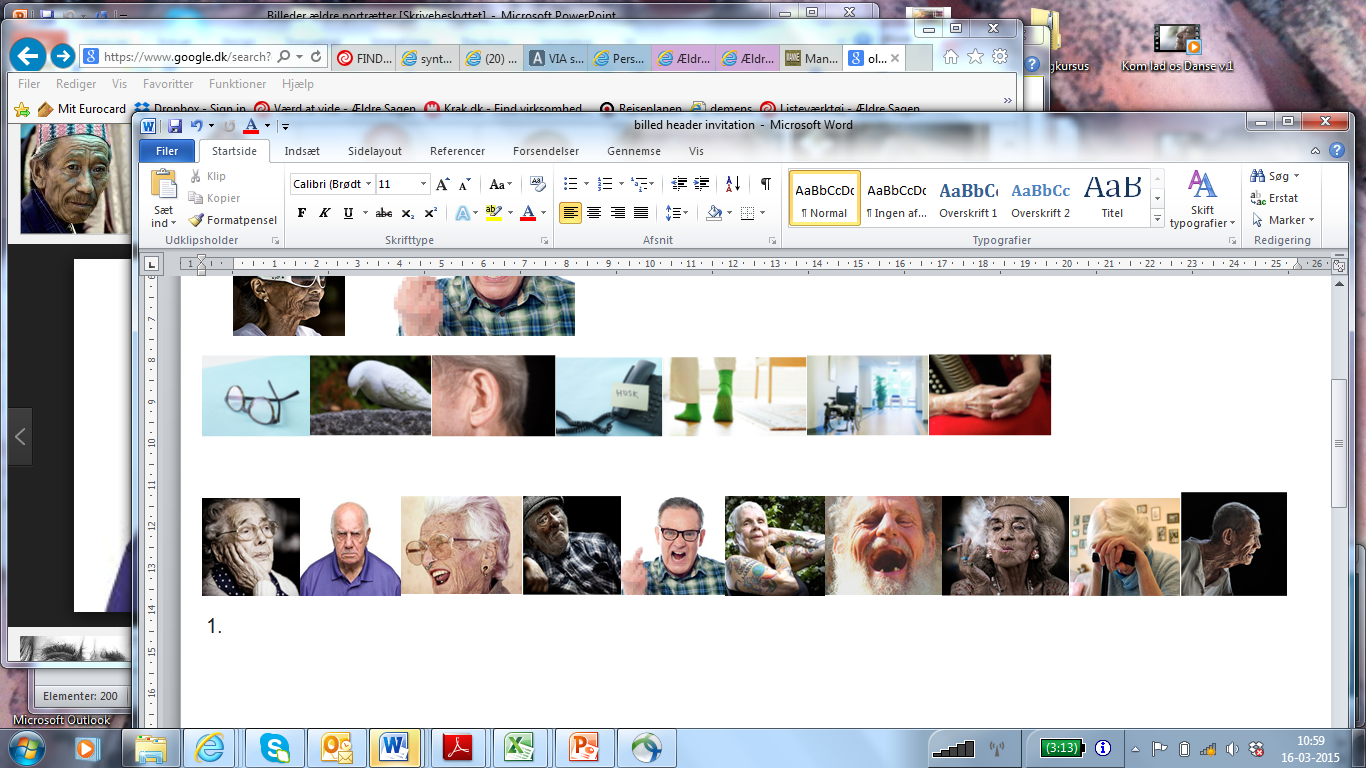 19
29-11-2018
Ældre Sagen PowerPoint eksempel
[Speaker Notes: Ensomhed, er den smerte vi føler, når vi ønsker, men ikke kan dele nærvær eller skabe relation i hverdagen.

Kedsomhed, er den smerte vi føler, når vi mangler variationer og spontanitet i vores hverdag.

Hjælpeløshed, er den smerte vi føler, når vi altid modtager omsorg, og har sådan brug for at kunne give omsorg i hverdagen.]
Minder
Tidsperioden omkring barndommen og det tidlige voksenliv havde væsentligt flere minder og erindringer

Mennesker med en demenssygdom, hvor sygdomsforløbet gradvist kendetegnes ved identitetstab – eksempelvis Alzheimers sygdom – kan således have stor glæde af at fokusere på netop de tidlige leveår for at fremkalde livsminder
Robert Butler, Psykolog
Fortid i nutid for fremtid
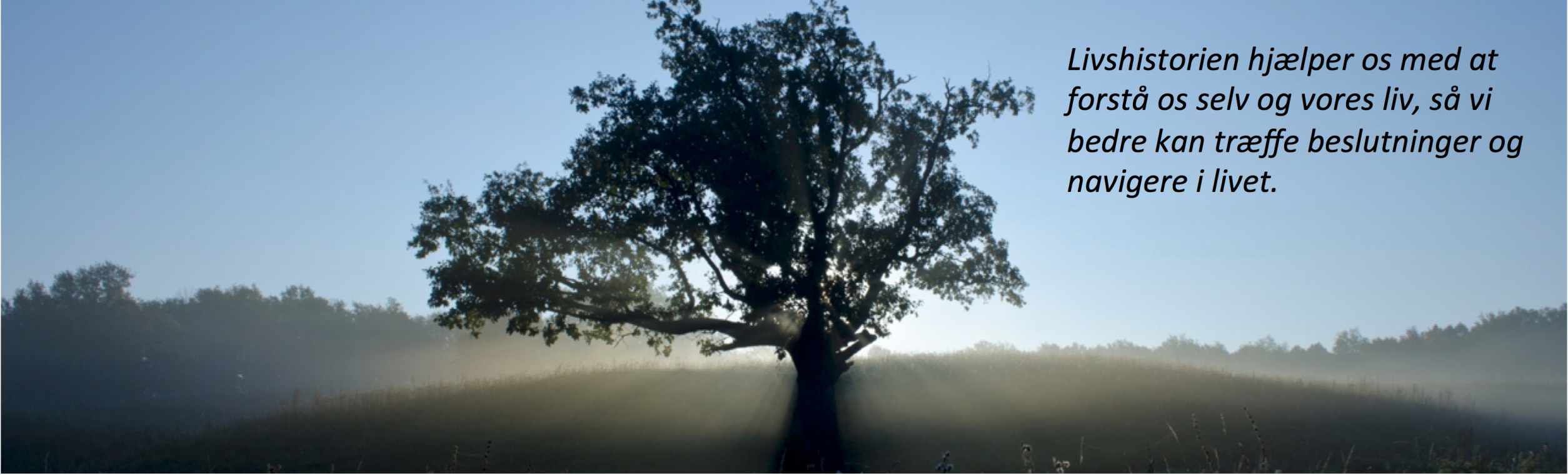 Demensvenlige lokalsamfund
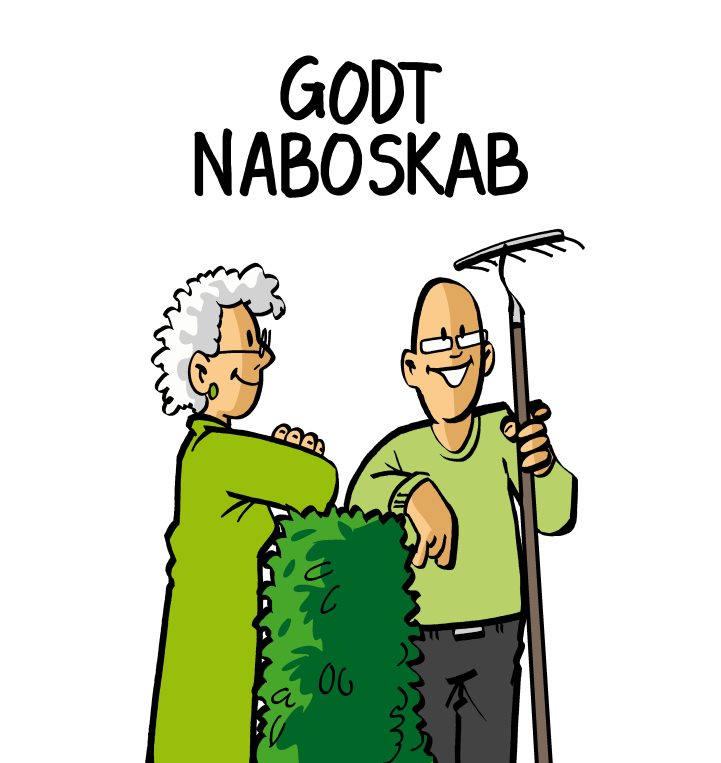 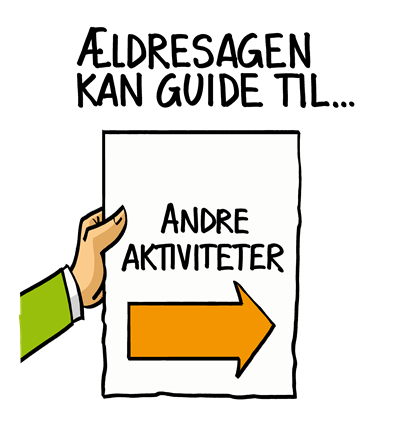 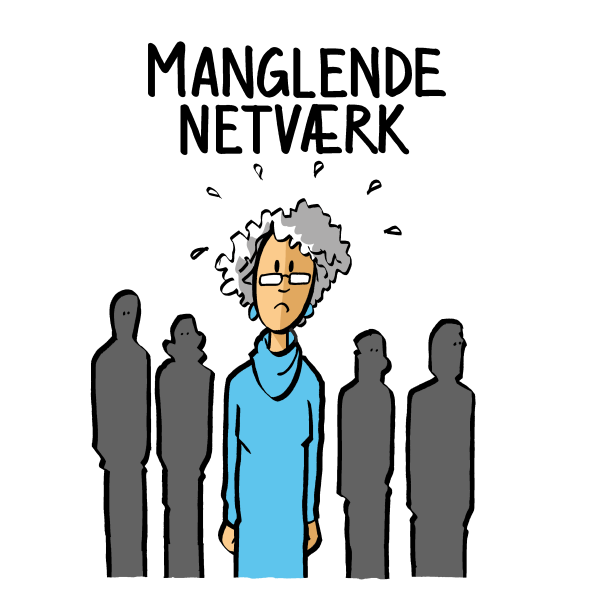 Hvad er et demensvenligt samfund?
Hvad betyder det for mennesker med demens og deres pårørende?
Livsområder10 veje til 100 oplevelser
Natur og udeliv
Fortællinger og historier
Mad og måltider
Hverdagens gøremål
Musik, sang og kunst
Spil og leg
Krop og bevægelse
Dyr og kæledyr
Håndværk og håndgerning
Medier, IT og teknologi
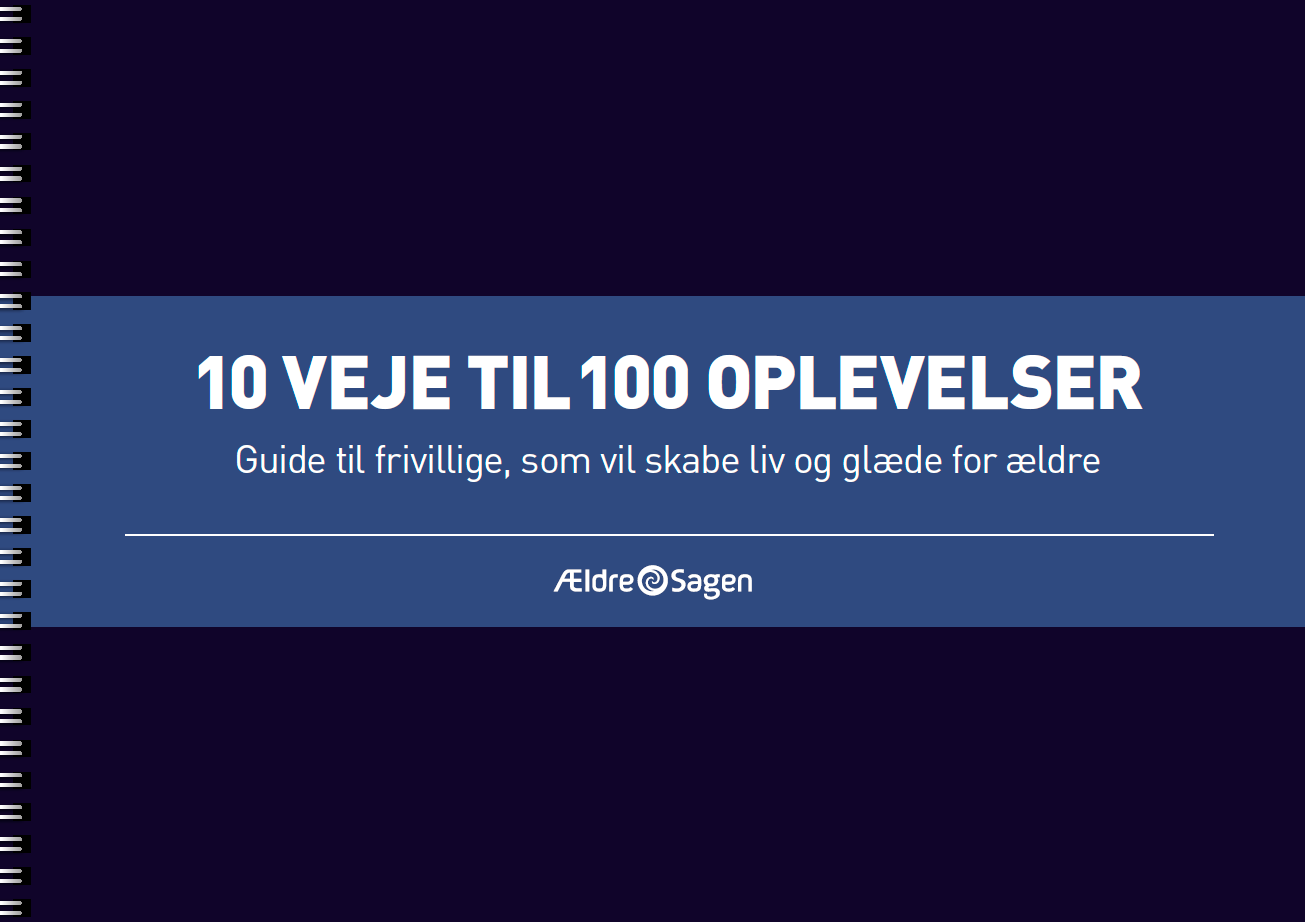 [Speaker Notes: Relateres til inddragelse af øvelser]
Dyr og kæledyr øger velvære
Du bliver mere glad og afslappet af at være sammen med dit kæledyr, og det giver os velvære og gør os sundere
At ae et kæledyr frigiver en række signalstoffer i vores krop, der bidrager til vores mentale og fysiske velvære. Det samme sker i naturen og ved musik og sang.
Det er hormonet oxytocin, der påvirker os positivt på mange måder. 
Smertelindrende
sænker det vores blodtryk
Sænker hjerterytme og puls
Sænker stressniveau
Stabiliserer vores humør
Bidrager til afspænding og lykkefølelse
Vi får en følelse af samhørighed med dem
(Karen Thodberg er adfærdsbiolog og seniorforsker ved Århus Universitet)
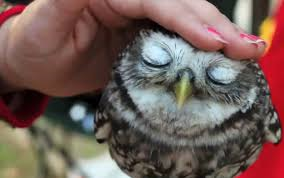 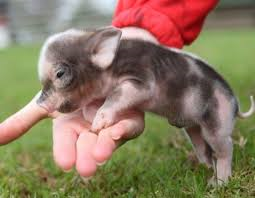 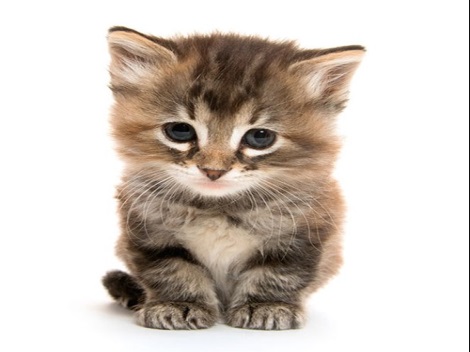 Kontakt og glæde i hverdagen
https://www.tvmidtvest.dk/artikel/se-oejeblikket-hvor-musikken-vaekker-demente-else
[Speaker Notes: https://www.tvmidtvest.dk/artikel/se-oejeblikket-hvor-musikken-vaekker-demente-else]
Demensvenligt Danmark og demensvenlige lokalafdelinger
4 anbefalinger


Demensansvarlig
Én aktivitet minimum
Åbne fællesskaber
Viden til alle også på web
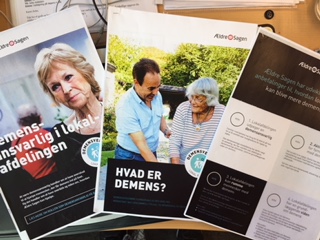 https://www.aeldresagen.dk/frivilligportalen/social-indsats/demens/materiale-demensvenlig-lokalafdeling Materialer
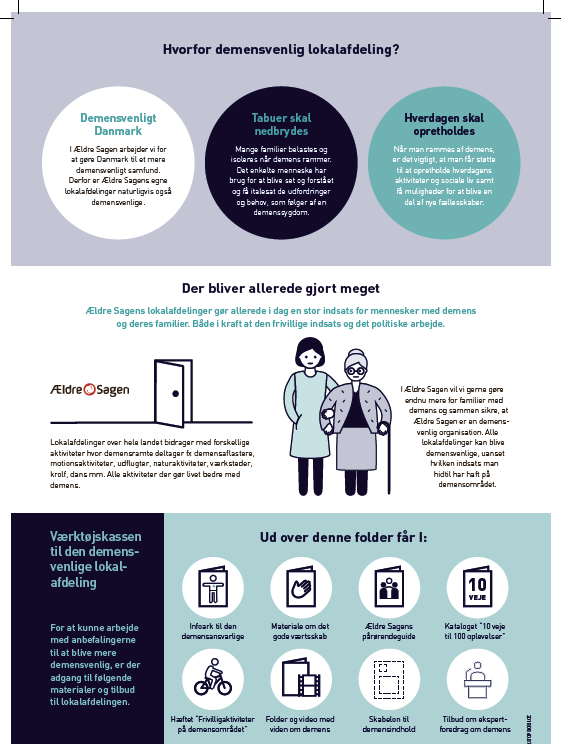 Klik for at se film og materialer på Frivilligportalen
Giv demens et tvist
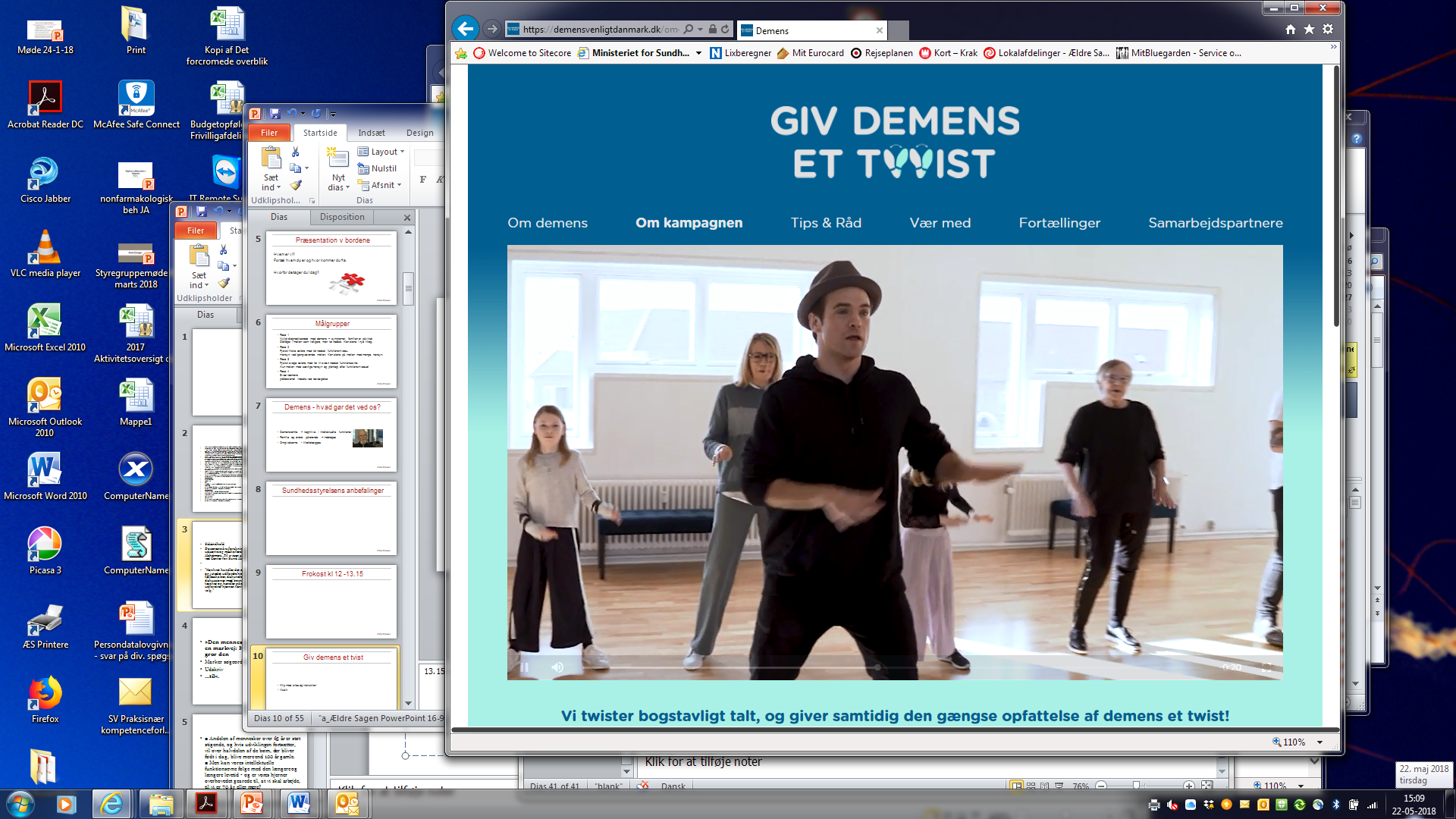 Folebevægelsen for demensvenligt Danmark
[Speaker Notes: 13.15
Musik -14.15]